Disciplining Students with Disabilities
Mitchell L. Yell, Ph.D.
myell@sc.edu
University of South Carolina
IDEA requires that all eligible students with disabilities receive a free appropriate public education (FAPE) in the least restrictive environment (LRE).
This includes students who are exhibit severe problem behavior, are seriously disruptive, or violent.
OSERS Dear Colleague Letter on Disciplinehttps://sites.ed.gov/idea/files/qa-addressing-the-needs-of-children-with-disabilities-and-idea-discipline-provisions.pdf
Background Information
The U.S. Supreme Court addressed discipline of in Honig v. Doe (1988) and The IDEA Amendments of 1977 added discipline to the procedural safeguards of the IDEA.

The law has not changed dramatically since that time

Bottom Line-Federal law provide students with disabilities that students without disabilities do not receive
The Primary Problem That Led to the Dual Disciplinary Standard:  Unilateral Changes of Placement
Supreme Court’s Ruling in Honig v. Doe, 1988
“Congress intended to strip schools of the traditionally employed to exclude disabled students, particularly emotionally disturbed students, from school.”

“Congress did not leave educators hamstrung when confronting the problems posed by potentially dangerous special education students”

“Schools may use in-school discipline or short-term suspensions, such as detention, timeouts, and or short-term suspensions (no more than 10 days.
Change of Placement Because of Disciplinary Removals Occurs if…
The removal is for more than 10 consecutive school days

The child has been subjected to a series of removals that constitute a pattern
34 CFR § 300.536 (a)
Disciplinary Issues
Due Process Rights
All students, those with & without disabilities, have due process rights when suspended (Goss v. Lopez, 1975)

Notify the child of the charges that lead to suspension (oral or written)
Students must have an opportunity to tell their side of the story
Schoolwide Discipline Plans
Schoolwide plans codes of conduct
Reasonable & clear school-related rules
Rewards & consequences

Students with disabilities, Section 504 or IDEA eligible, are subject to the schoolwide policy unless it conflicts with the IEP, includes consequences that change placement

IEP teams may use the IEP to confirm that students are included in the schoolwide plan
Discrimination: The unequal treatment of students with disabilities on the basis of their disability
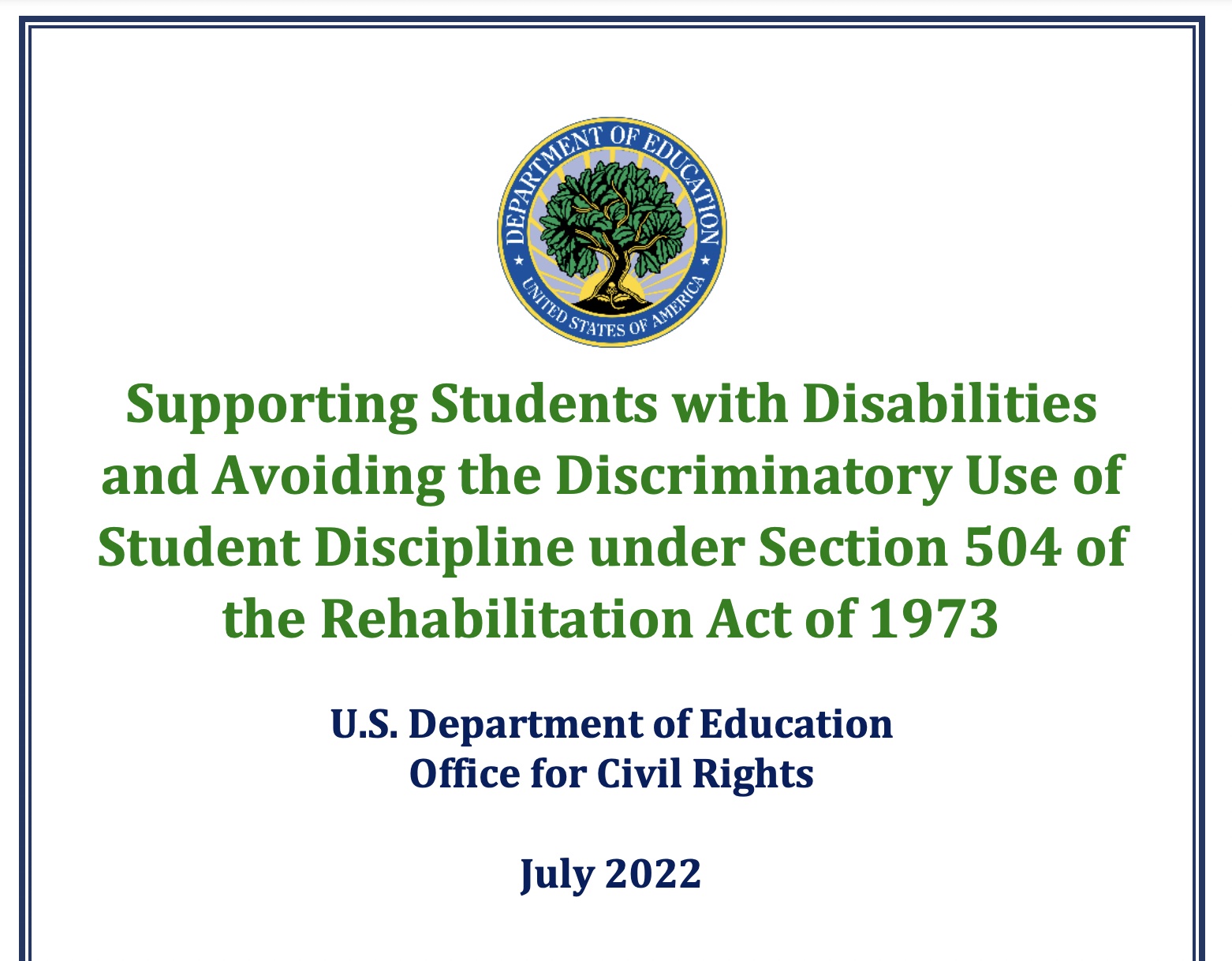 OCR

https://www2.ed.gov/about/offices/list/ocr/docs/504-discipline-guidance.pdfx
Four Ways that LEAs Discriminate When Using Discipline
Discipling students with disabilities by taking actions that…
are not used with nondisabled students who exhibit similar misbehavior; 
are more harsh than those used with nondisabled students who exhibit similar misbehavior;
are prohibited in a student’s IEP, 504 plan, or behavior intervention plan.
unilaterally change a student’s placement
In-School Discipline
School official are less likely to make a mistake by using in school disciple

However, if in-school discipline is used excessively, is unduly harsh, or conflicts with a student’s IEP it may violate the IDEA

If students with disabilities are subjected to disciplinary procedures and students with disabilities are not-that may be a violation of Section 504
Out-of-School Suspensions
A suspension out of school is much more likely to be a change of placement

The key to compliance for OSS is keeping track of the number of days that the student has been suspended out of school
The Golden Tickets
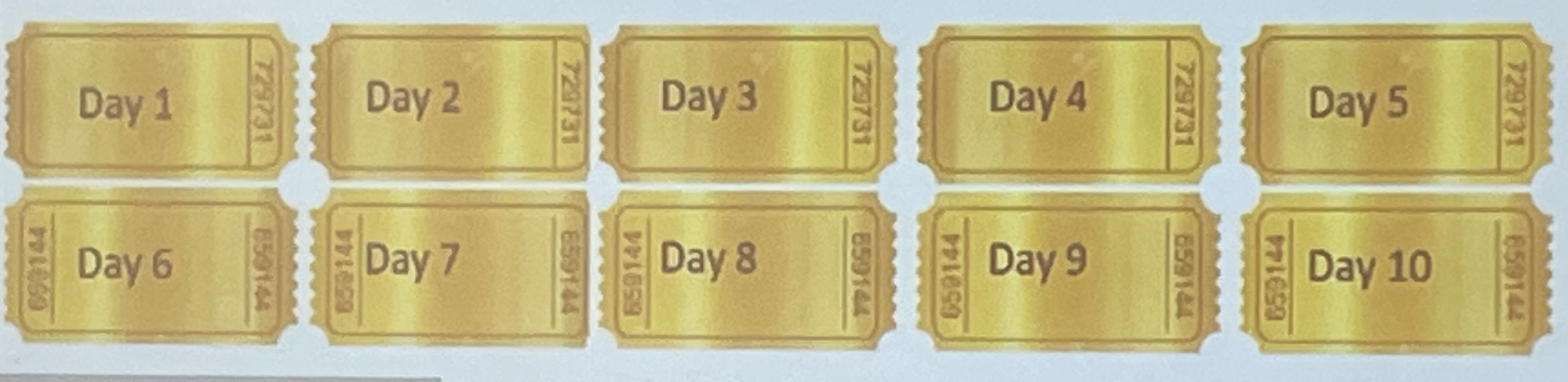 FAPE Free Zone (Jim Walsh)
The school administrator has 10 golden tickets in which they can remove as student and do not need to provide a FAPE

When the golden tickets are gone, they are gone!
What Counts as Day?
Suspension from school for a full school day

Portions of a school day that a child has been suspended may be considered a removal (71. Fed. Reg. p. 46715, 2006)

In-school suspension

Bus removals
In-School Suspension
ISS generally does not violate the IDEA by changing placement even if over 10 consecutive days as long as…

The student continues to access the general curriculum,
The student continues to receive all special education and related services,
Continues to participate with student who are not disabled (71, Fed. Reg. p. 46715, 2006)
Note:  ISS must not become a primary placement for the student
Suspension From the Bus
According to the Department of Education either can amount to a suspension, subject to the 10-day rule if the bus is included as a required service in a student’s IEP (71, Fed. Reg. p. 46715, 2006)

If transportation is not a related service “the child and his or her parents would have the same obligation to get to and from school as a nondisabled student who was suspended from the bus.” (64 Fed. Reg. p. 12406-07, 1999).
School districts “should consider whether the behavior on a bus is similar to behavior in a classroom that is addressed in an IEP and whether the child’s behavior on the bus should be addressed in the IEP (71, Fed. Reg. P. 46715, 2006)
Multiple Suspensions Totaling More Than 10 School Days
A disciplinary removal of less than 10 consecutive days can constitute a change of placement if…

If the removals equal more than 10 school days in a school year (no FAPE Free Zone)

The removals constitute a “pattern” (34 CFR 300.536(a)(2)
A Pattern?
If a pattern exists, a change of placement has occurred

When does a pattern occur? Ask yourself:

Was the student suspended more than 10 days in a school year?

Was the student’s behavior substantially similar to the student’s behavior in previous incidences that resulted in suspensions
34 CFR § 300.536 (a)
Additional Factors
The IEP team determines if a pattern has occurred by examining the following factors…

The length of each removal
The total amount of time a student is removed from school
The proximity of the removal to each other
34 CFR § 300.536 (a)
What Must School Officials Do When a Suspension Resulted in a Change of Placement?
Admit the mistake
Provide procedural safeguards to parents
Continue to provide all educational services
Make up for special education and related services
Immediately convene an IEP meeting
Conduct a manifestation review
Expulsions
Expulsion are per se changes in placement because an expulsion is a removal that lasts longer than 10 consecutive days

Expulsion is possible but do use if a school must…
Convene the IEP team
Conduct a functional behavioral assessment
Develop or revise a behavior intervention plan
Conduct a manifestation review
If a child is expelled have the IEP team determine services
Manifestation Determination
Before school officials may subject a student with disabilities to discipline that results in a change in placement, school personnel must conduct a manifestation determination review

Notion behind the manifestation review (which was developed by courts) a student with a disability should not be punished for behavior that arises from his/her disability over which the student has no control
Who Conducts the MDR
Members of an MDR Team: A student’s entire IEP team may conduct the MDR, the IDEA does not require this

The IDEA requires that a student’s MDR is conducted by
The local educational agency
The parent
Relevant members of the IEP team (jointly determined by parents and LEA)
Conducting the MDR
Within 10 days of any decision to change placement because of a disciplinary action the team must gather all relevant information, including the student’s IEP, teacher observations, and relevant information provided by the student’s parents

The team must review this information and answer to questions
The Two Questions
Was the conduct in question caused by, or did it have a direct and substantial relationship, to the student’s disability

Was the conduct in question the direct result of the school district’s failure to implement the student’s IEP
34 CFR § 300.530 (e)
“Attenuated Relationship”
The misbehavior had only an “attenuated” relationship to the student’s disability (e.g., low self esteem caused by the disability led to the behavior).

H.R. Report No. 799 (2004)
When Behavior is a Manifestation
When the answer to either of the two questions is yes, the conduct shall be determined to be a manifestation

Conduct a functional behavioral assessment, and develop/revise and implement a behavior intervention plan

Return the student to the previous placement unless the parent and IEP team agree on an alternative placement
When Behavior is not a Manifestation
If the misbehavior is not related to a student’s disability, the student with disabilities is subject to the same disciplinary actions as are students without disabilities

FAPE must be provided to special education students (NO FFZ!)

If student is moved to an interim alternative education setting (IAES),the IAES special education services are determined by the IEP team
45 Day Removal
The principal may unilaterally remove a student to an interim alternative educational setting for not more than 45 school days for special circumstances (drugs, weapons, inflicting serious bodily injury) to an IAES (regardless of manifestation)

The administrator orders the removal

The IEP team determines the IAES
Weapons
Carries or possesses a weapon at school, on school premises, or at a school function

A weapon is any object that is capable of causing serious bodily injury
Dangerous Weapon18 USC 930(g)
Weapon, device, instrument, material, or substance…that is used for, or is readily capable of causing death or serious bodily injury

Except that such term does not include a pocket knife with a  blade of less that 2 ½ inches

Includes a firearm. Also an explosive, incendiary, or poison gas
Illegal Drugs
Knowingly possesses or uses illegal drugs, or sells or solicits that sale of a controlled substance, while at school, on school premises, or at a school function

Does not include alcohol or being under the influence of drugs or alcohol.

Its is about possession, sale, or attempted sale.
Definitions of Drugs & Controlled Substance 21 USC 812(c)
Illegal drug-A controlled that is not legally possessed or used under the authority of a health care professional

Controlled substance-Drugs or other substances identified under the Controlled Substance Act-21 USC 812
Infliction of Serious Bodily Injury
The student has inflicted serious bodily injury upon another person, while at school, on school premises, or at a school function

Did you call 911 for emergency medical help?  If not, it probably isn’t serious bodily injury
Serious Bodily Injury18 USC 1365 (h)(3)
Serious bodily injury involves substantial risk of death, extreme physical pain, protracted and obvious disfigurement, or protracted loss or impairment of a bodily member, organ, or mental faculty
Expedited Hearings Regarding Discipline
If an expedited hearing, shall occur within 20 days of when the hearing is requested and shall result in a ruling within 10 school days after the hearing.
A student’s behavior is a manifestation of his/her disability
Parent will not agree to a change in placement
Leaving the student in the current setting may lead to injury
Law Enforcement
School personnel may report to police a crime committed by a student with a disability who is protected by the IDEA or 504

Law enforcement and judicial authorities can exercise their authority under the law when confronted with a crime committed by a student who is in special education.
Use in-school discipline when appropriate
Keep track of the golden tickets
After the FAPE free zone days are over-FAPE must be provided
Involve the IEP team
Train principals and teachers
Prevent the need for discipline with positive and proactive behavioral programming
Evaluate the effectiveness of interventions
Keys To Compliance